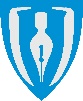 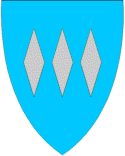 Samarbeidsmøte mellom Sju-stjerna og helseføretaket
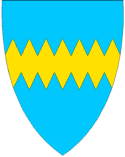 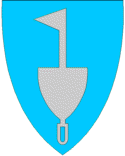 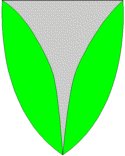 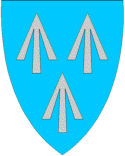 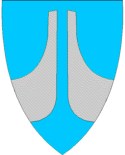 Covid 19                              27. mai 2020
Møtedeltakarar
Rune Sjurgard, Kommunaldirektør vertskommune
Bård Dalen, leiar for Sju-stjerna helse og omsorg
Trond Arne Aglen, Sande kommune
Karsten Vingen, KO  Hareid
Inger Lise Kaldhol, KO Volda
Norunn K. Elde, KO Ulstein
Asta Sileikiene, KO Sande
Bjørn Martin Aasen, Smittevern overlege Herøy
Cecilie Oppedal, KO Vanylven
Unni Natås, KO Ørsta
Stian Endresen PKO
Gro – Anett Voldsund, koordinator Sju-stjerna
Linda Gramshaug Fonseca, leiar for sjukeheimslegane
Eirin Steinsvik, assisterande fylkeslege
Palma Hånes, Klinikksjef
Randi Revheim, seksjonsleiar og OL medisin
Jon Hjorthaug, seksjonsleiar og OL kirurgi
Rune Heggedal, seksjonsleiar og OL anestesi
Idunn Myklebust, seksjonsleiar og OL føde,barsel,gyn
Unni Skare, smittevernrådgjevar Fagavdelinga
Halgrim Myklebust, seksjonsleiar
Erlend Bae, seksjonsleiar
Knut Nautvik, rådgjevar/leiar krisestab
Mona Ryste, rådgjevar
Agenda
Velkomen, info/agenda
Referat/oppfølgingspunkt frå møte 0605
     Situasjonsbilde:
Status kommunar: Ørsta v/ Kommuneoverlege Unni Natås, Vanylven v/ kommuneoverlege Cecilie Oppedal, Sande v/ kommuneoverlege Asta Sileikiene, Ulstein v/kommuneoverlege Norunn Kirkebø Elde, Volda v/kommuneoverlege Inger Lise Kaldhol, Herøy, v/ smittevern overlege Bjørn Martin Aasen, Hareid v/ kommuneoverlege Karsten Vingen
Status helseføretak v/klinikksjef Palma Hånes
     Spørsmålsrunde og gjensidig informasjonsutveksling:
     Aksjon/tiltak: Korleis kan vi bistå kvarandre, fordeling av arbeidsoppgåver
Prosedyre laga av Hareid kommune: Føringar for bruk av Kohortavdeling som karantene ved innleggingar Hareid sjukeheim – Sak meldt av Stian Endresen
Etablering av videokontor ved alle sjukehusa i Møre og Romsdal
Testing
Smittvernutstyr                   
Tidspunkt for neste møte – møte annakvar onsdag?
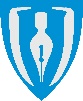 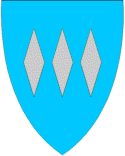 Mål med samarbeidsmøte
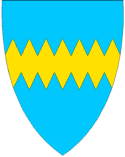 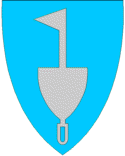 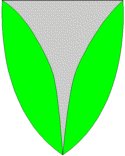 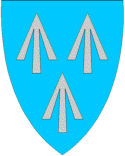 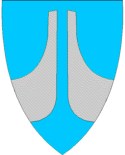 Status og informasjon/erfaringsutveksling mellom kommunane og helseføretaket, risikovurdering og identifisere tiltak på tvers for å sikre eit godt og forsvarleg tilbod til pasientane våre.
Covid 19 - Status
Palma Hånes
Covid 19 Status HMR  - 27.05.2020 kl.1200
Oppdaterte tall på koronasituasjonen i Helse Møre og Romsdal

Antall innlagte pasienter med Covid-19: 1
- Ålesund sjukehus: 1
Kristiansund sjukehus: 0
Molde sjukehus: 0
Volda sjukehus: 0
Situasjonsbilete
Etablerer videokontor ved alle sjukehusa i HMR
Gode erfaringar etter tre vekes drift i Molde
Innovasjonsprosjekt
Den nye løysinga gjer at fleire av pasientane våre slepp å reise langt for enkle konsultasjoner. 
Dei vil i staden kunne møte opp ved nærsjukehus sitt for å gjennomføre ein videokonsultasjon med sin behandler. 
Vi trur dette vil bidra til å styrke pasienttilbudet og smittevernet, redusere klimautslipp og reisebelastningen for pasientane våre og samtidig redusere pasient- og reisekostnadene.
Testaktivitet raude dagar
Det vert  transport 2. pinsedag Ålesund – Molde 
Ingen henterunde på lokale teststasjonar på raude dagar
På raude dagar vil det vere tilsvarande søndag – ein bil frå Volda sjukehus, avgang Volda 0830, ferge kl. 0930
  (Siri Davidsen Bekken, Mikrobiologi Ålesund)
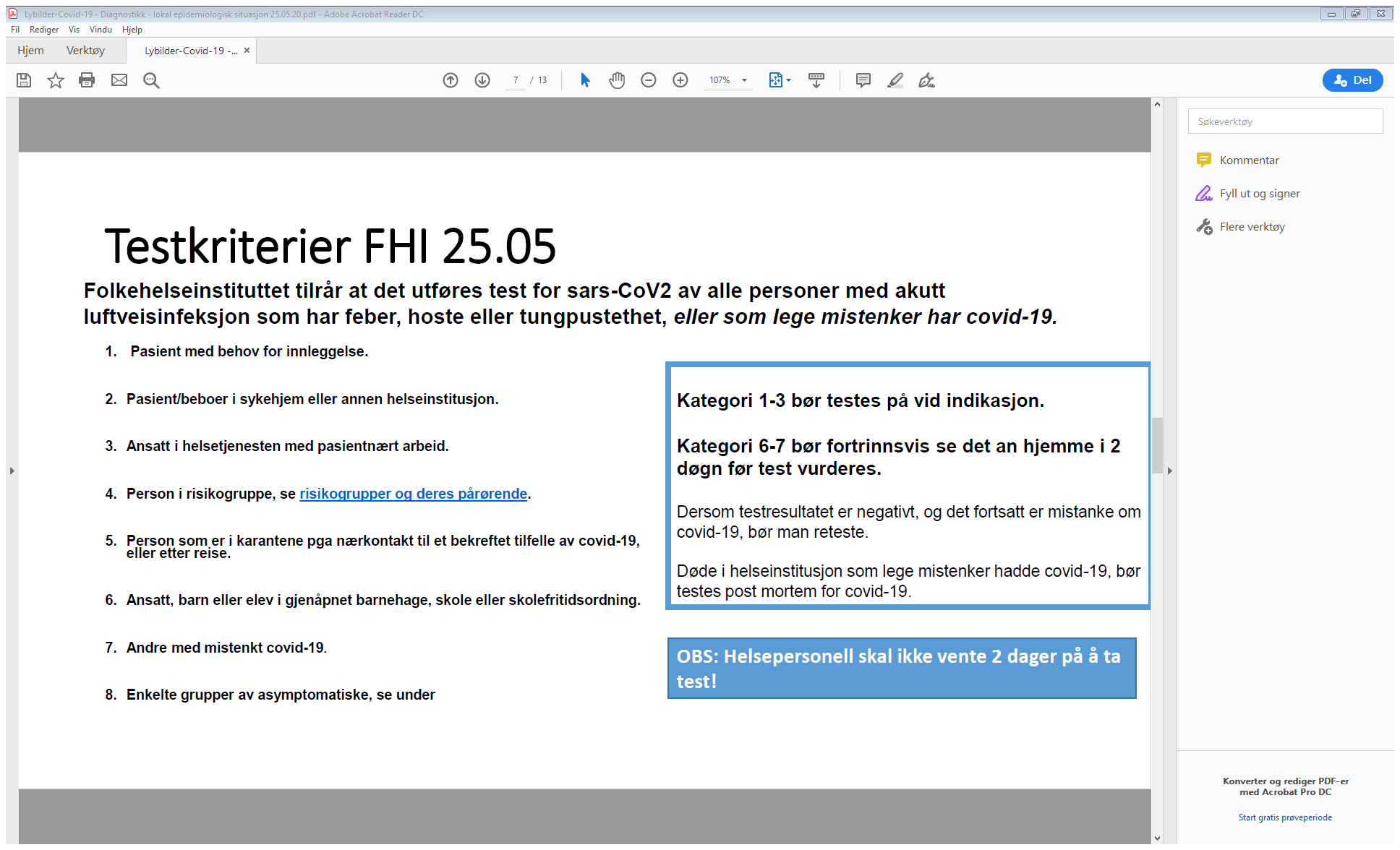 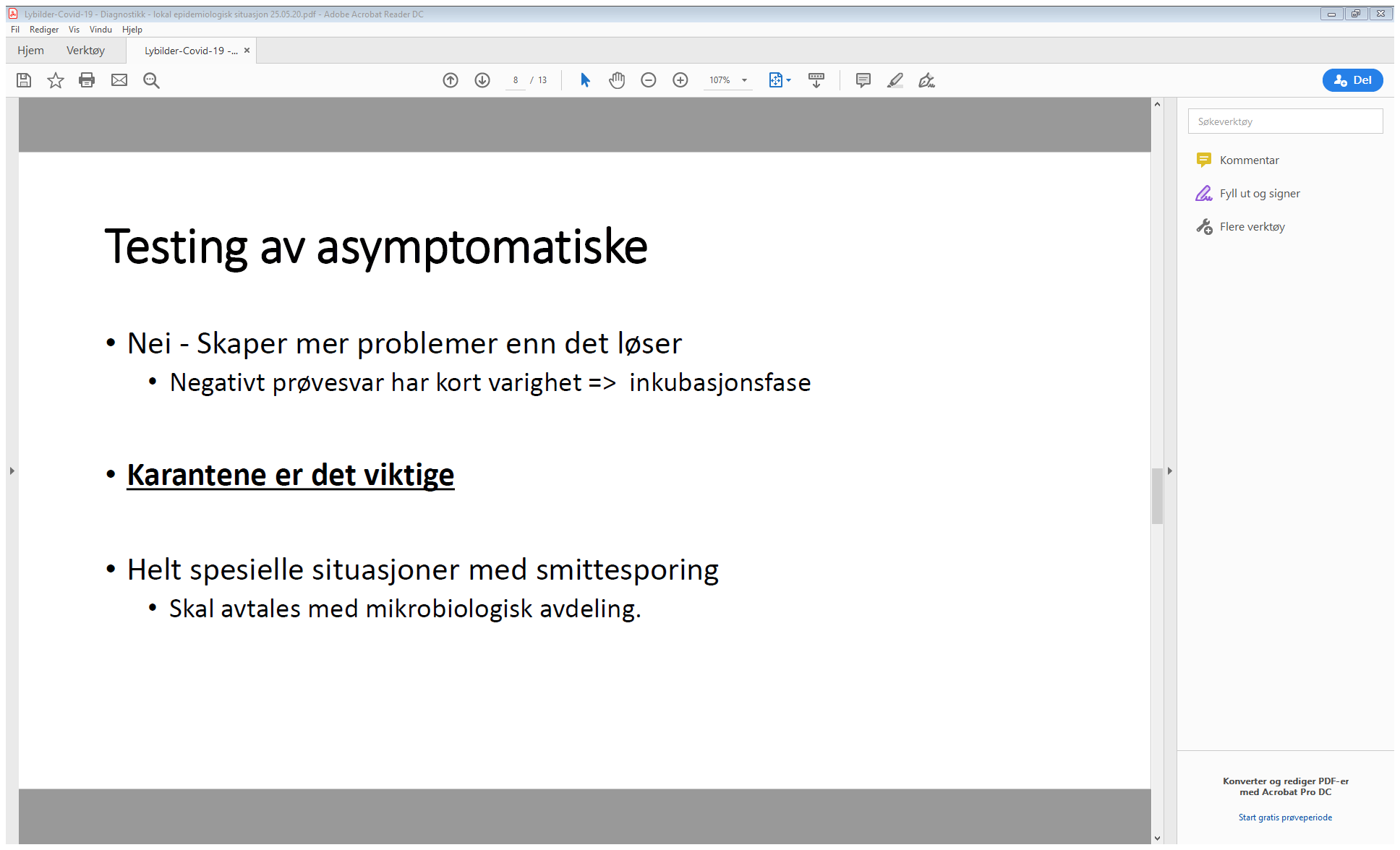 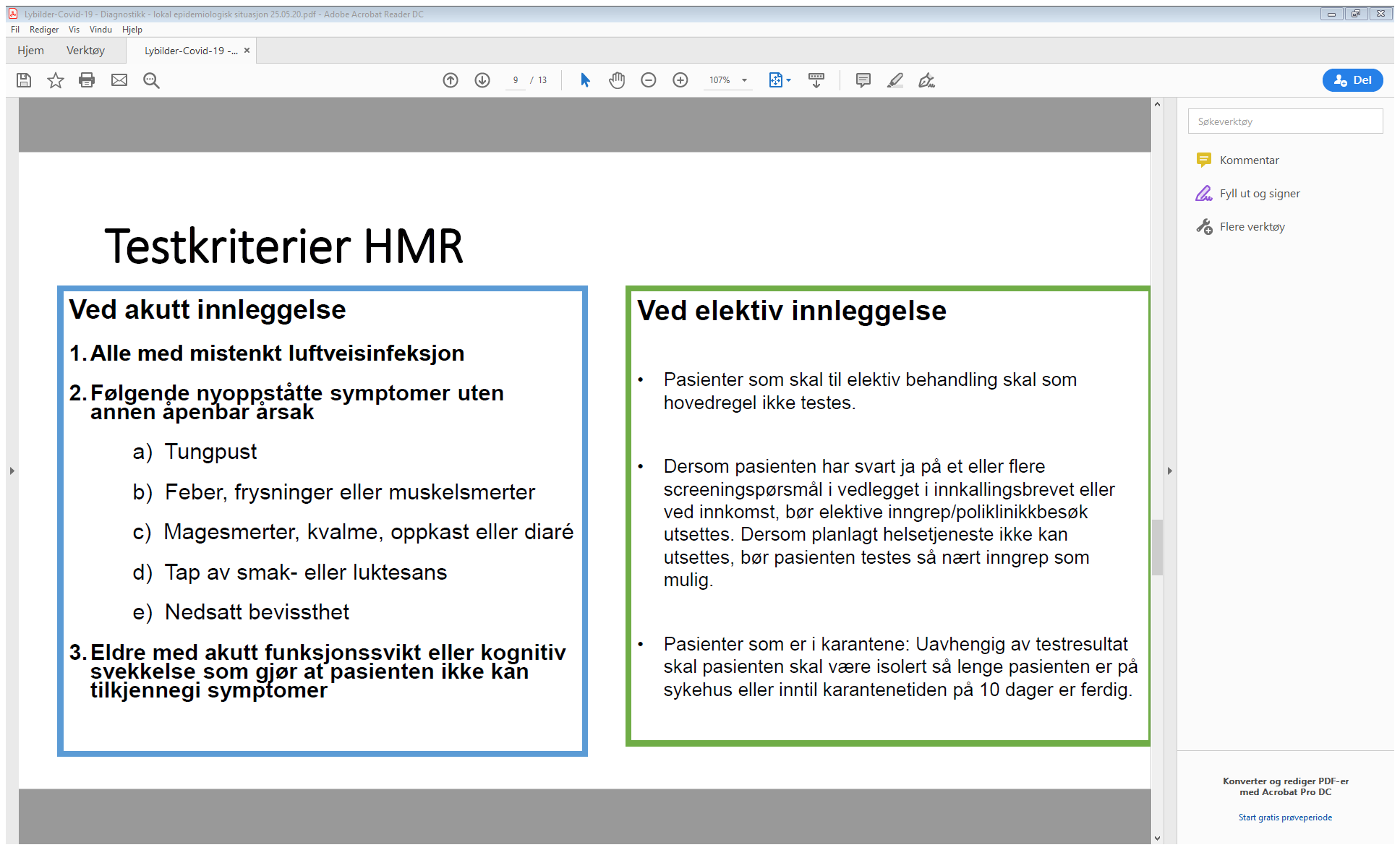 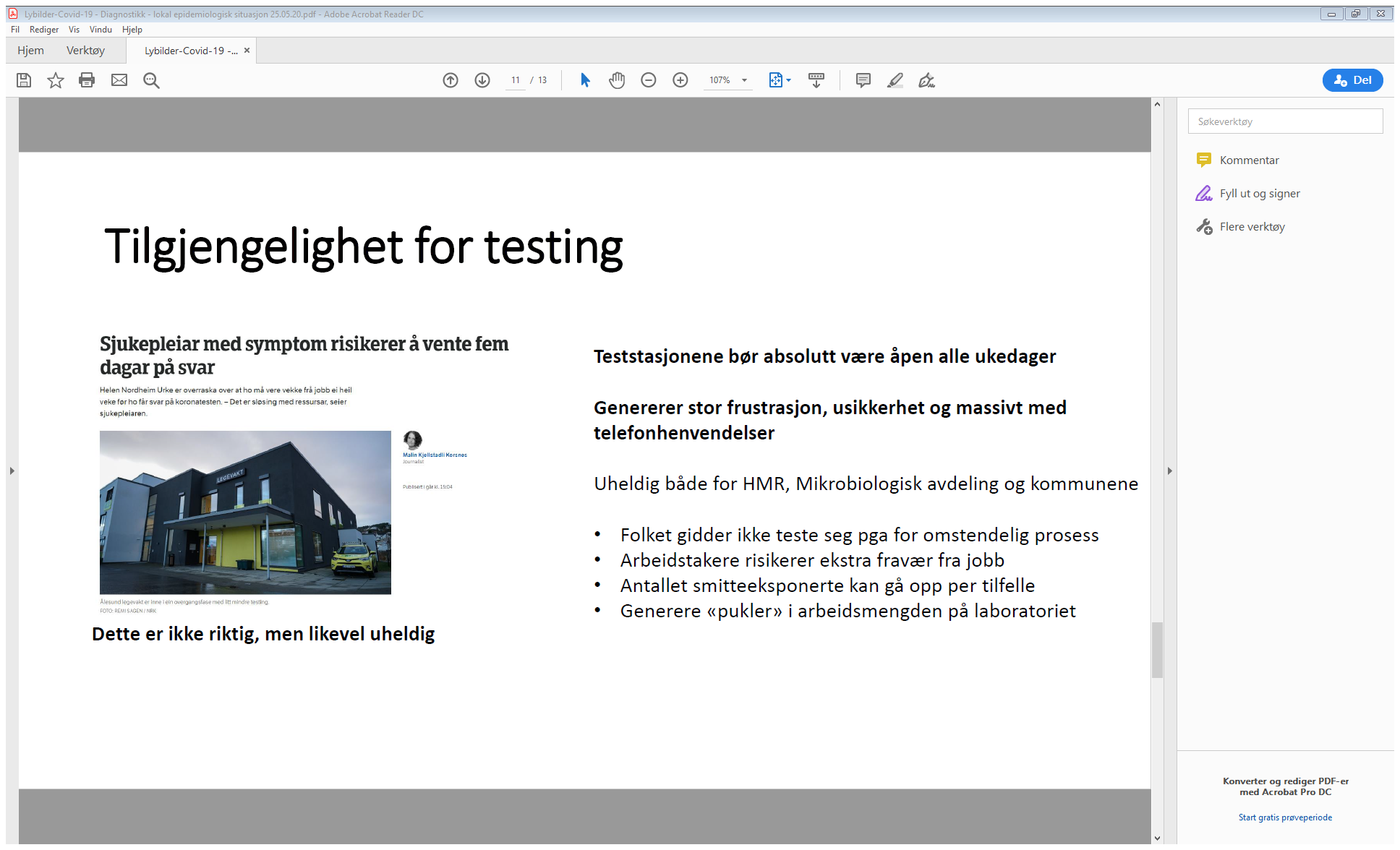